Hebrews 10:24-25
And let us consider how we may spur one another on toward love and good deeds.   
Let us not give up meeting together, as some are in the habit of doing, but let us encourage one another--and all the more as you see the day approaching.
1 Thessalonians 4:17-18After that, we who are still alive and left will be caught up together with them in the clouds to meet the Lord in the air. And so we will be with the Lord forever. Therefore encourage each other with these words.
1 Thessalonians 5:10-11He died for us so that, whether we are awake or asleep, we may live together with him. Therefore encourage one another and build each other up, just as in fact you are doing.
1 Thessalonians 4:17-18After that, we who are still alive and left will be caught up together with them in the clouds to meet the Lord in the air. And so we will be with the Lord forever. Therefore encourage each other with these words.
1 Thessalonians 5:10-11He died for us so that, whether we are awake or asleep, we may live together with him. Therefore encourage one another and build each other up, just as in fact you are doing.
Colossians 3:15-16Let the peace of Christ rule in your hearts, since as members of one body you were called to peace. And be thankful.  
    Let the word of Christ dwell in you richly as you teach and admonish one another with all wisdom, and as you sing psalms, hymns and spiritual songs with gratitude in your hearts to God.
Romans 12:3-8For by the grace given me I say to every one of you: Do not think of yourself more highly than you ought, but rather think of yourself with sober judgment, in accordance with the faith God has distributed to each of you. 
    For just as each of us has one body with many members, and these members do not all have the same function, so in Christ we, though many, form one body, and each member belongs to all the others. We have different gifts, according to the grace given to each of us. . . .
1Corinthians 12:24-27But God has put the body together, giving greater honor to the parts that lacked it, so that there should be no division in the body, but that its parts should have equal concern for each other. 
    If one part suffers, every part suffers with it; if one part is honored, every part rejoices with it. 
    Now you are the body of Christ, and each one of you is a part of it.
Ephesians 2:19-22Consequently, you are no longer foreigners and aliens, but fellow citizens with God's people and members of God's household, built on the foundation of the apostles and prophets, with Christ Jesus himself as the chief cornerstone.
    In him the whole building is joined together and rises to become a holy temple in the Lord. And in him you too are being built together to become a dwelling in which God lives by his Spirit.
Ephesians 4:15-16 (NIV)Instead, speaking the truth in love, we will in all things grow up into Him who is the Head, that is, Christ. 
    From Him the whole body, joined and held together by every supporting ligament, grows and builds itself up in love, as each part does its work.
Ephesians 4:15-16 (NLT)Instead, we will speak the truth in love, growing in every way more and more like Christ, who is the head of his body, the church. 
    He makes the whole body fit together perfectly. As each part does its own special work, it helps the other parts grow, so that the whole body is healthy and growing and full of love.
Ephesians 4:15-16 (CSB)But speaking the truth in love, let us grow in every way into him who is the head—Christ.
    From him the whole body, fitted and knit together by every supporting ligament, promotes the growth of the body for building up itself in love by the proper working of each individual part.
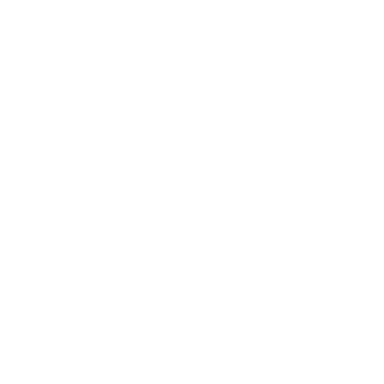 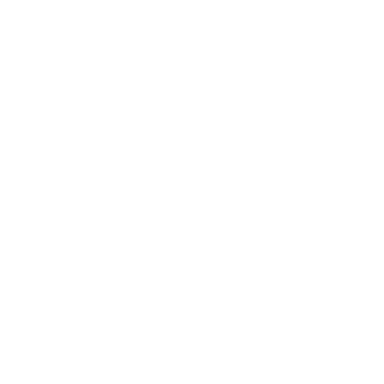 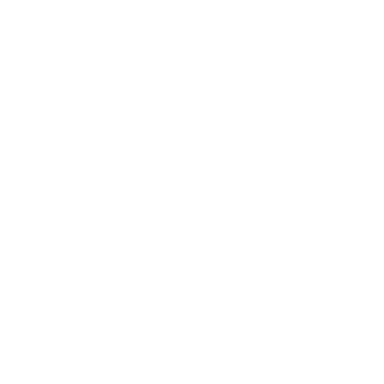 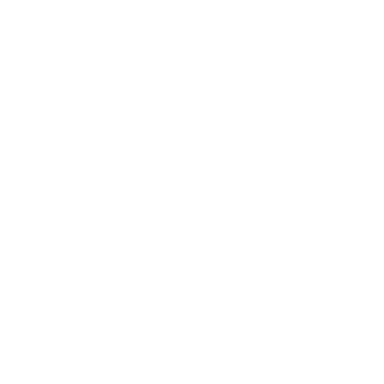 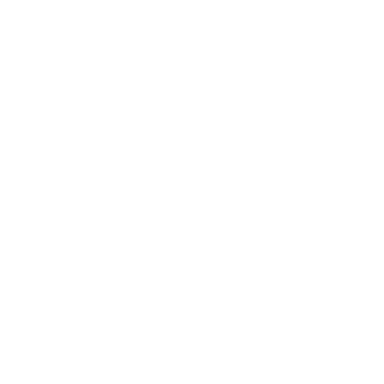 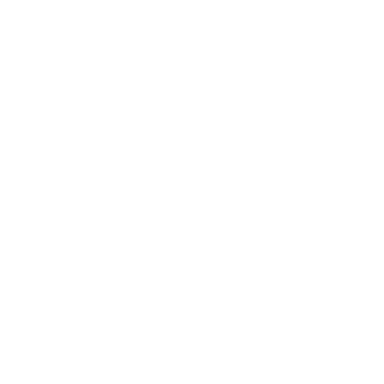 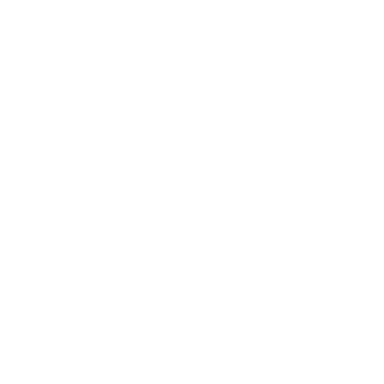 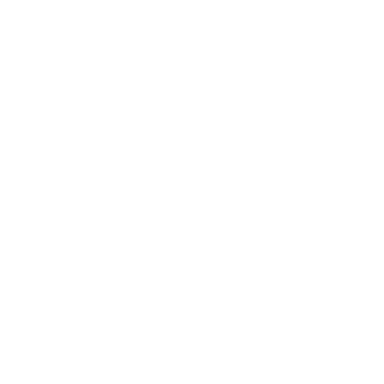 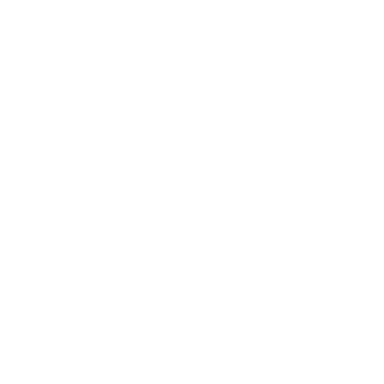 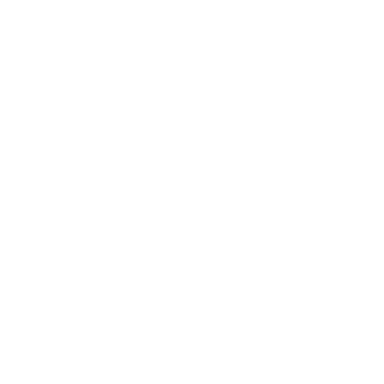 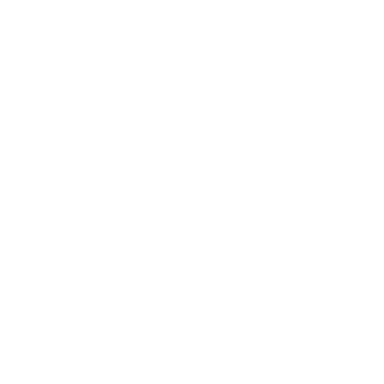 Revelation 19:5-7
Then a voice came from the throne, saying: "Praise our God, all you his servants, you who fear him, both small and great!"
Then I heard what sounded like a great multitude, like the roar of rushing waters and like loud peals of thunder, shouting:
"Hallelujah! For our Lord God Almighty reigns. Let us rejoice and be glad and give him glory! For the wedding of the Lamb has come, and his bride has made herself ready.”
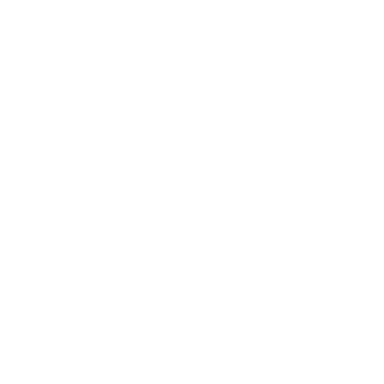 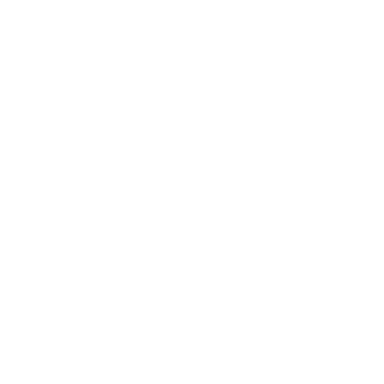 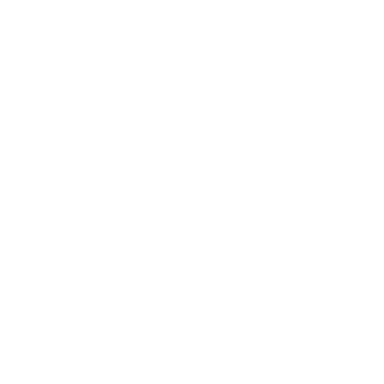 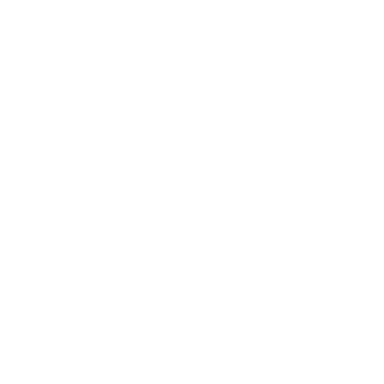 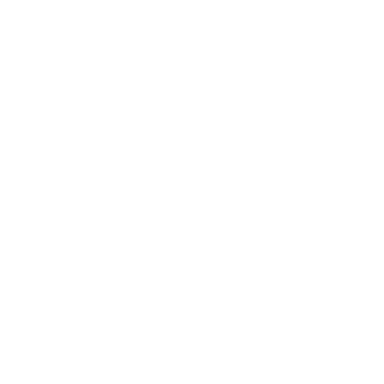 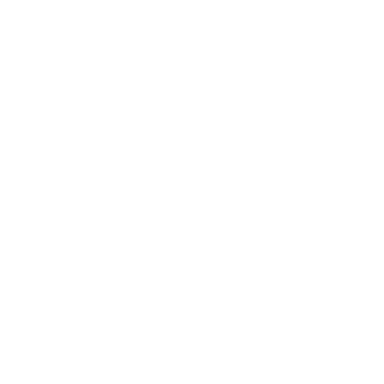 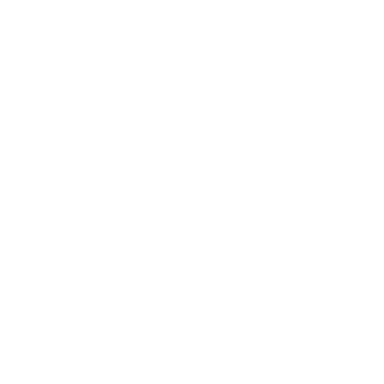 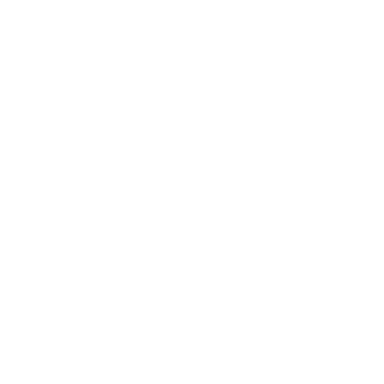 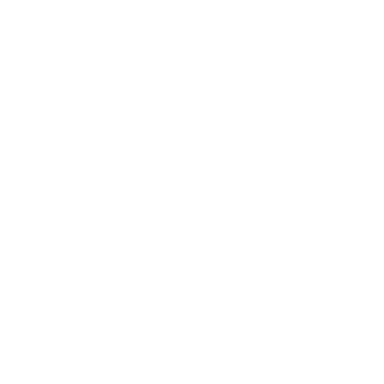 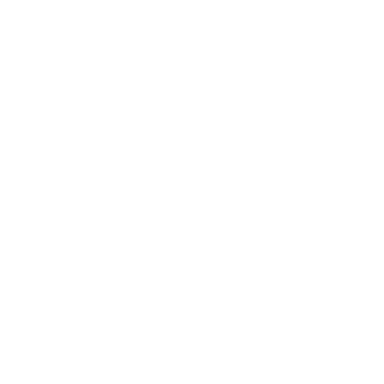 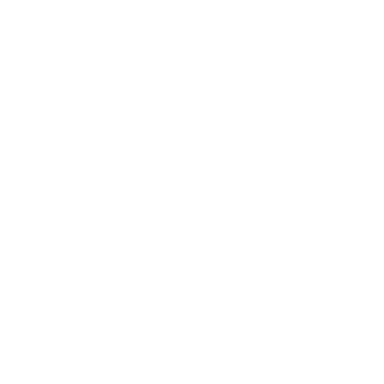